Review of Different Technologies and Devices
Quality Of Medical Products and Public Health
Boston University
July 13th 2017
1
Pharmaceutical Investigations and Technology
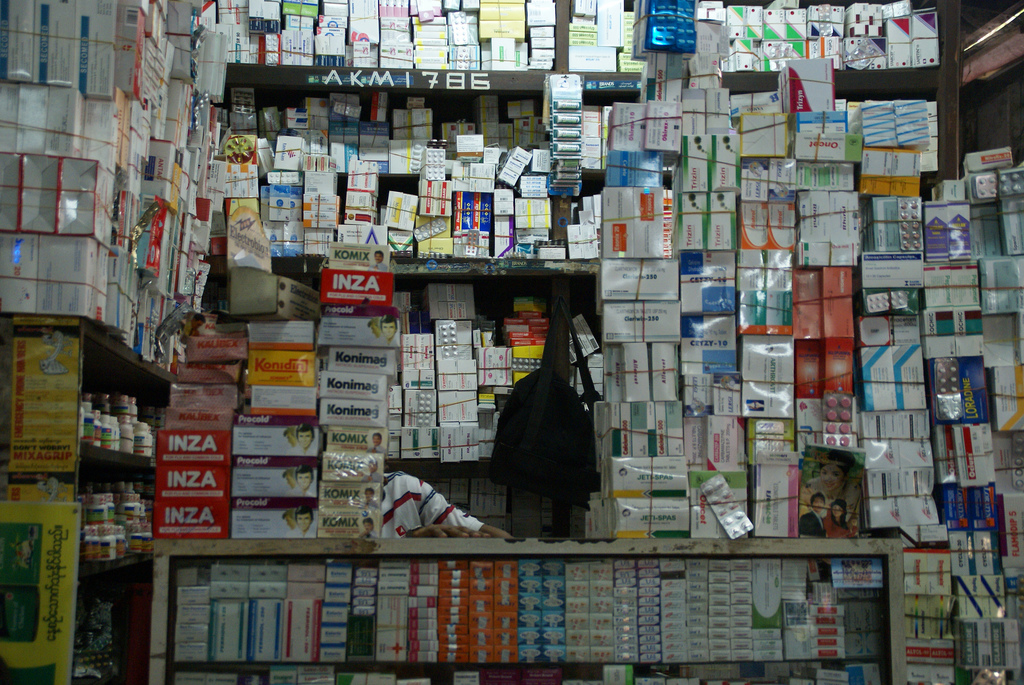 Need Rapid Screening technologies to:
Isolate falsified or substandard medicines to remove them immediately from the market
Minimize potential backlog at the laboratory for full investigative analysis
Rapidly investigate quality to minimize both the investigators and distributors time and resources
2
Range of Different Technologies
Mass Spectrometry
Spectroscopic Techniques
High Performance
Liquid Chromatography
Mid-Infrared Instruments
Raman Instruments
Variety of Samples that can be
 Detected & Capabilities
Near Infrared Instruments
UV-Vis Instruments
GPHF-MiniLab
Paper Analytical Devices
Chemical Assays-RDTs
Resource Requirements and Complexity
3
Spectroscopy
”the investigation and measurement of spectra produced when matter interacts with or emits electromagnetic radiation”.
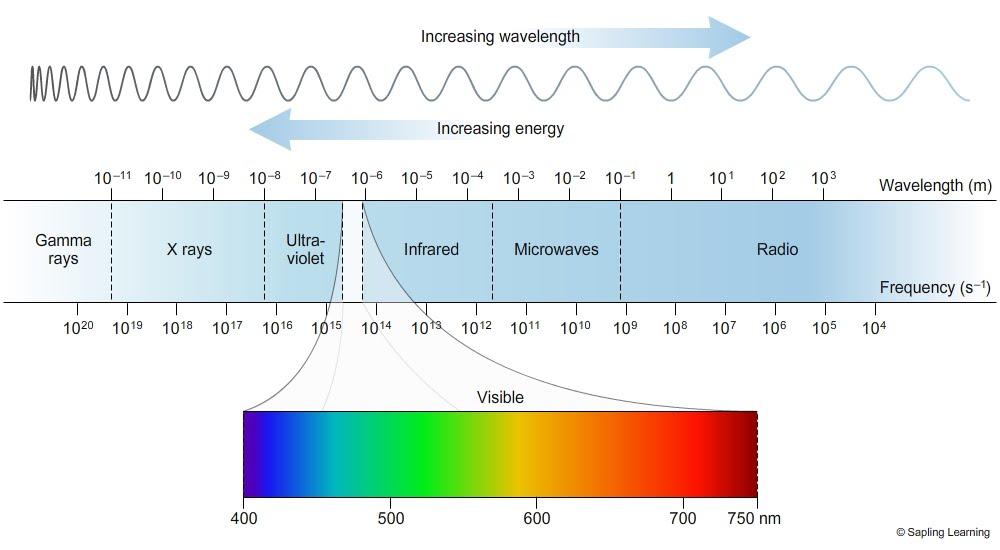 4
Sapling Learning-”Electromagnetic Spectrum”
Spectroscopy in Pharmaceutical Analysis
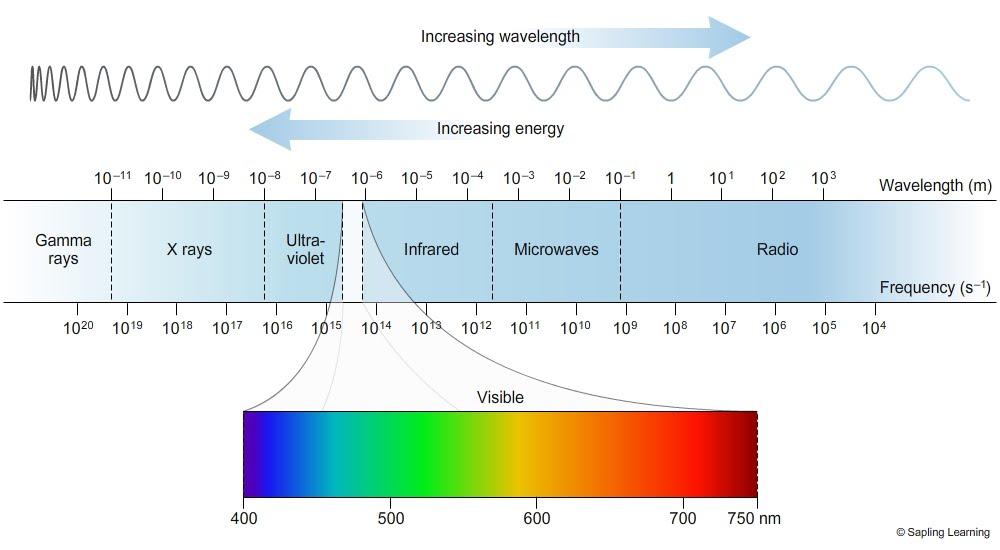 Analyze the light that is absorbed or emitted by the sample
Can be a non-destructive techniques
Can scan through clear packaging
(m)
(s-1)
5
Sapling Learning-”Electromagnetic Spectrum”
Near Infrared
(Absorption Spectroscopy)
Raman
(Emission Spectroscopy)
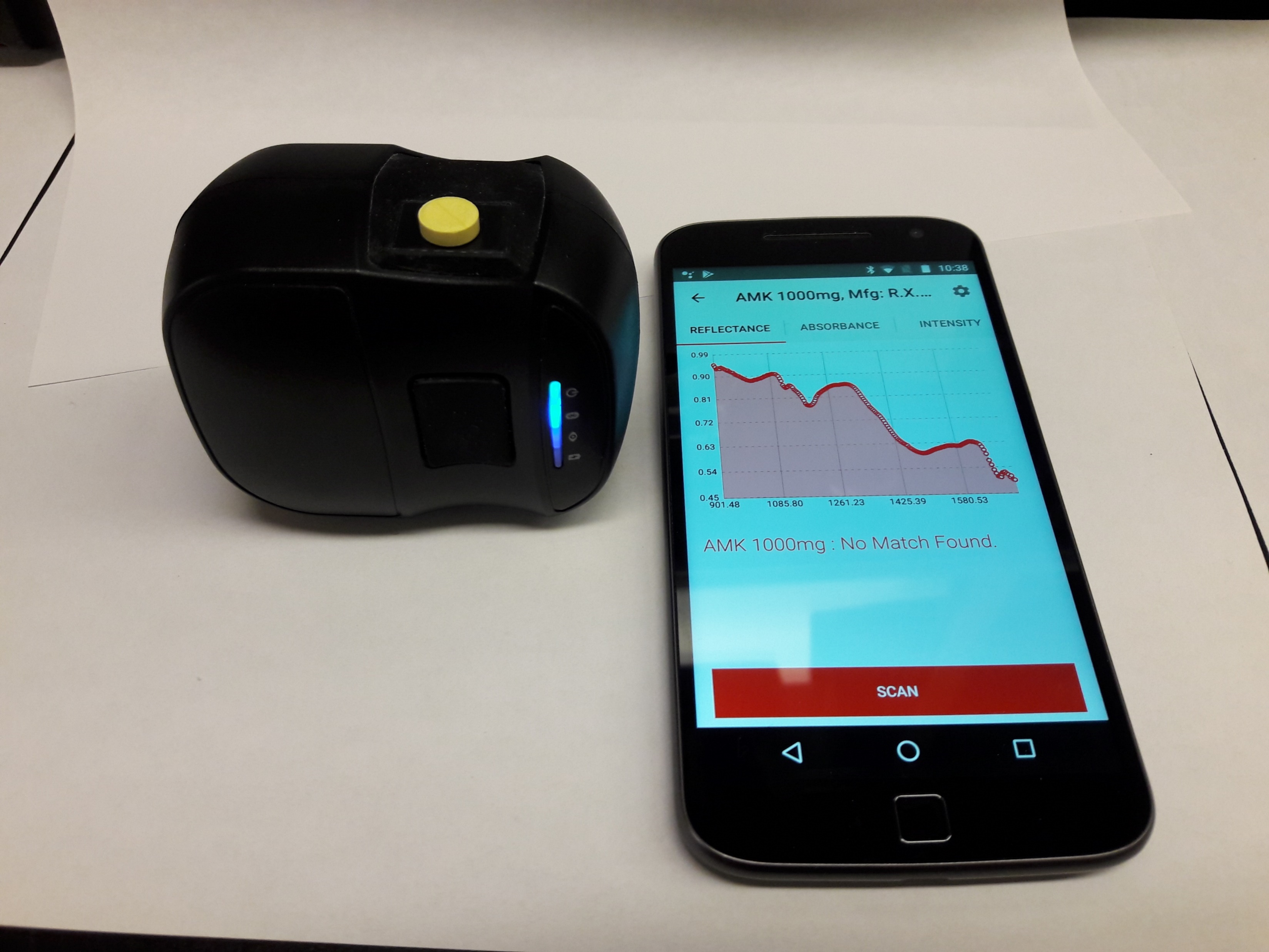 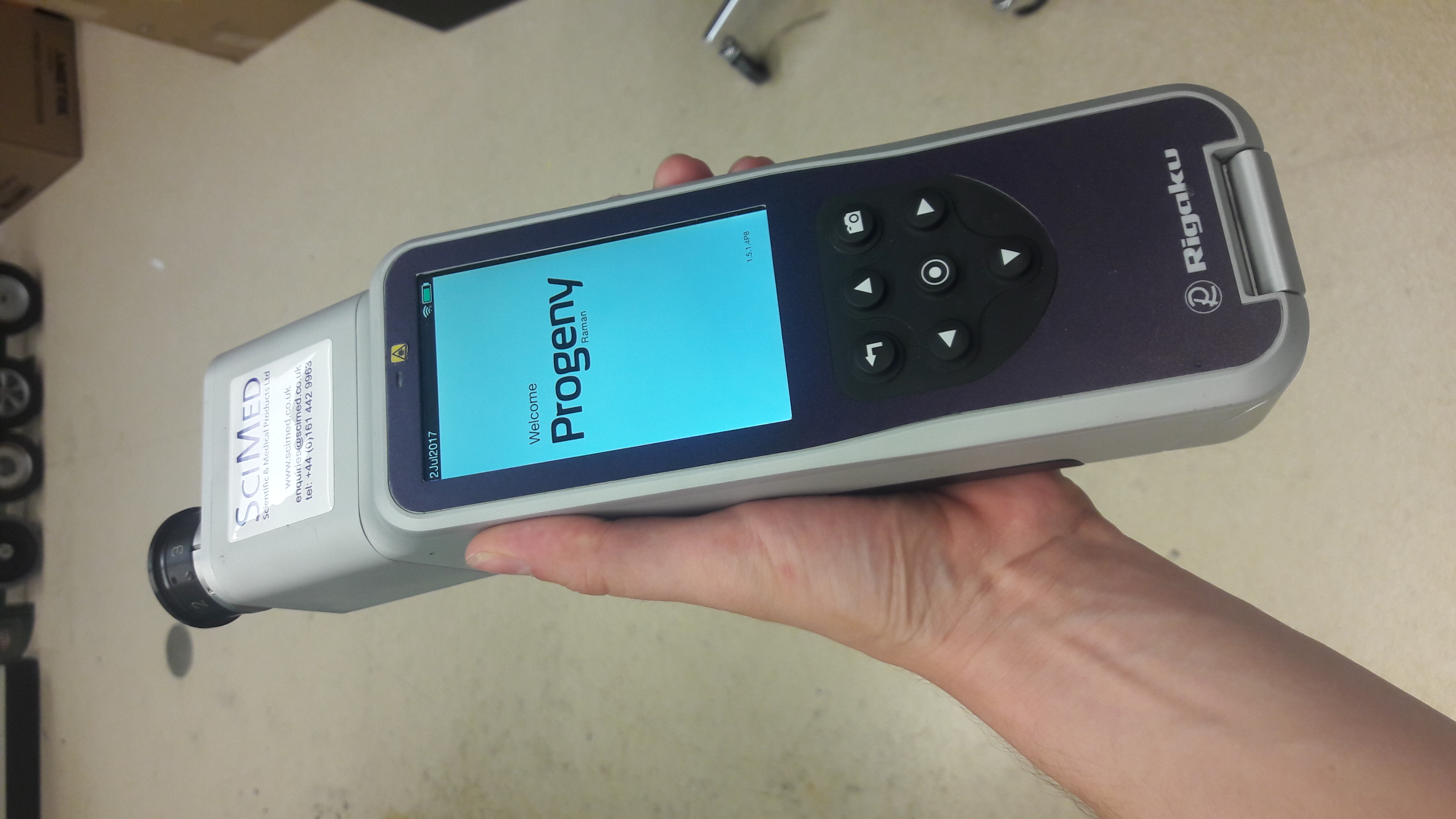 Rigaku Progeny
Vs.
Texas Instruments DLP NIRscan
Operated by PillscanNIR App
6
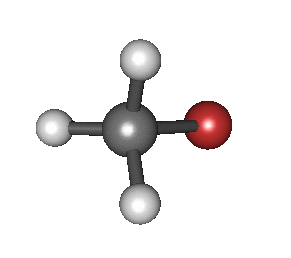 Near Infrared Intro
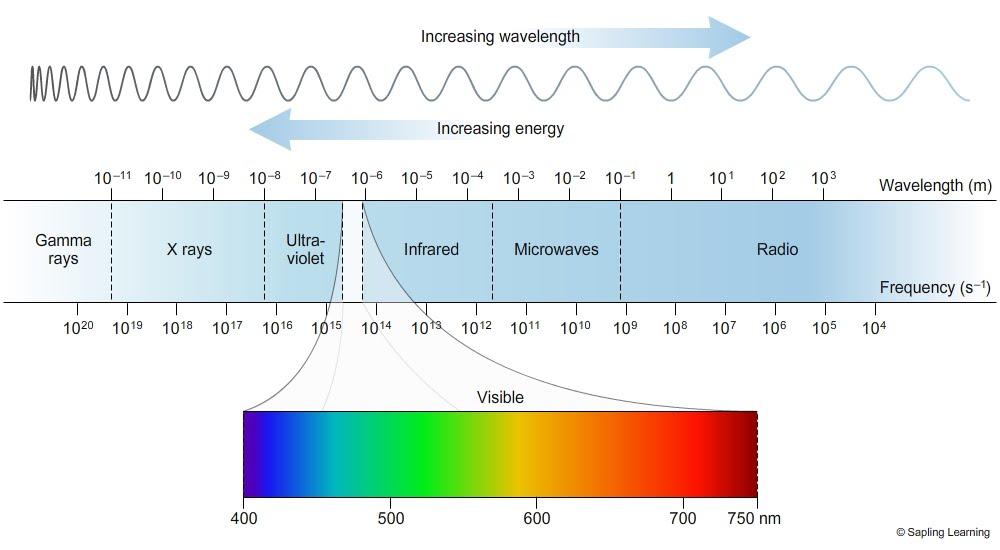 Infrared Radiation Causes Molecule to Vibrate
Particular wavelengths excite specific bonds in the molecule
Bond excitation absorbs the IR radiation 
Absorbance Spectroscopy
(m)
Near Infrared Region 
750nm to 2500nm
(s-1)
Pasquini, Celio. J. Braz. Chem. Soc. 14.2 (2003): 198-219
Sapling Learning-”Electromagnetic Spectrum”
By Gaiabulbanix - Own work, CC BY-SA 4.0, https://commons.wikimedia.org/w/index.php?curid=44787581
7
Near Infrared Operation
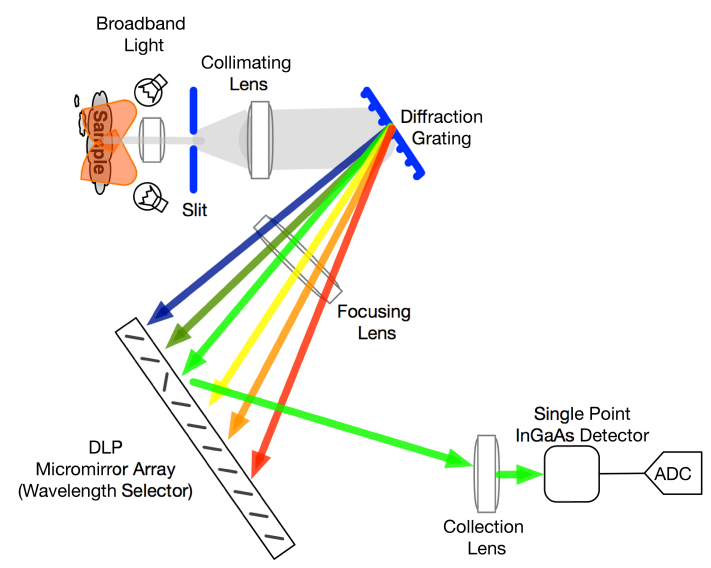 Shine the tungsten lamp’s light on sample 
Capture light reflected from sample
Split the light into its basic wavelengths 
Select a single wavelength of light 
Measure the intensity of that single wavelength of light
8
Texas Instruments-DLP NIRScan Nano EVM (Rev. F)
How to use the TI NIRScan
Turn on all equipment and open the PillscanNIR App
Select the method that correlates to the sample your are analzing
Place the tablet on the NIRScan Sampling Window
Hit “Scan”
The app software's algorithm will determine if the sample spectra matched the libraries spectra.
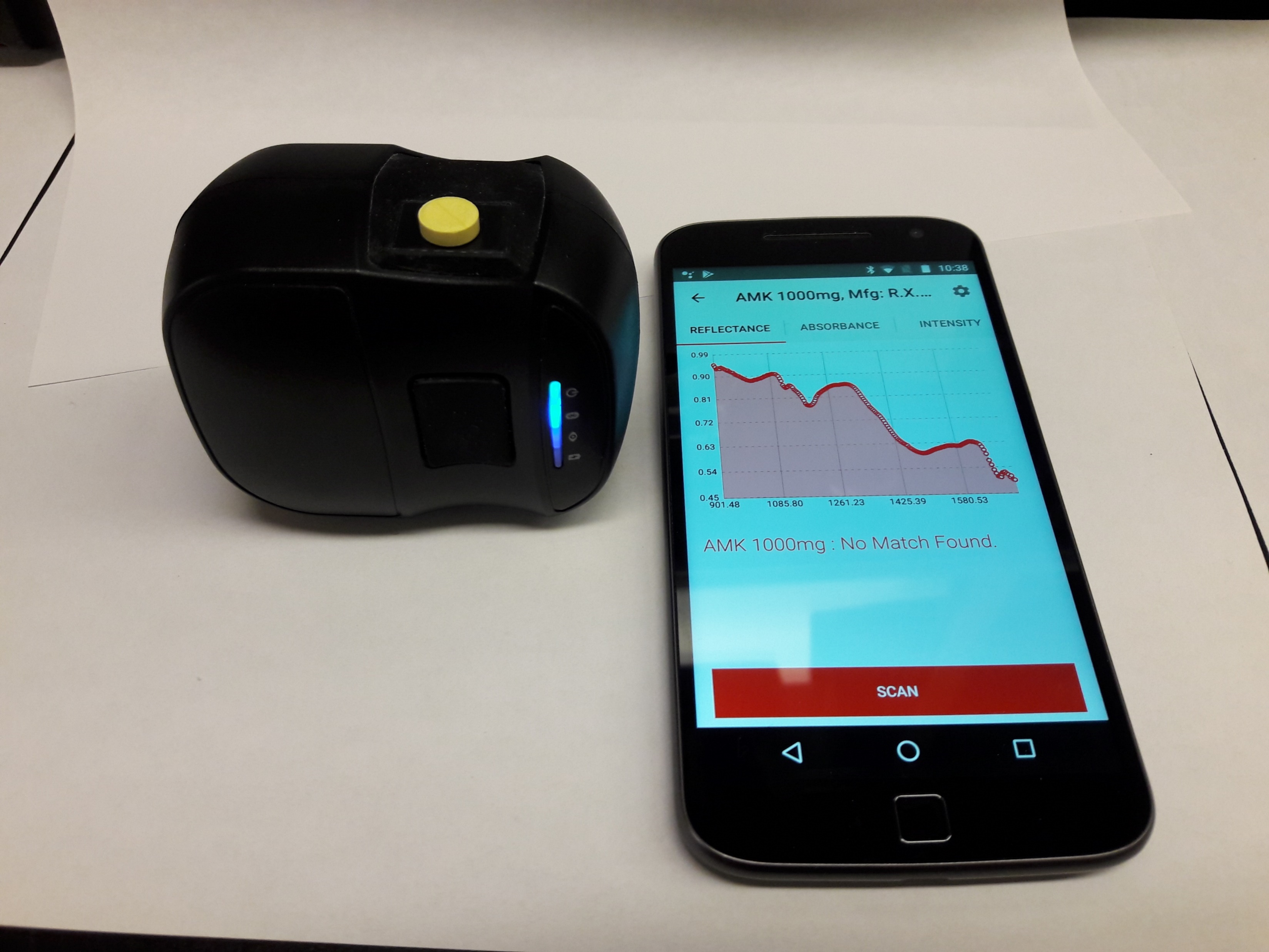 9
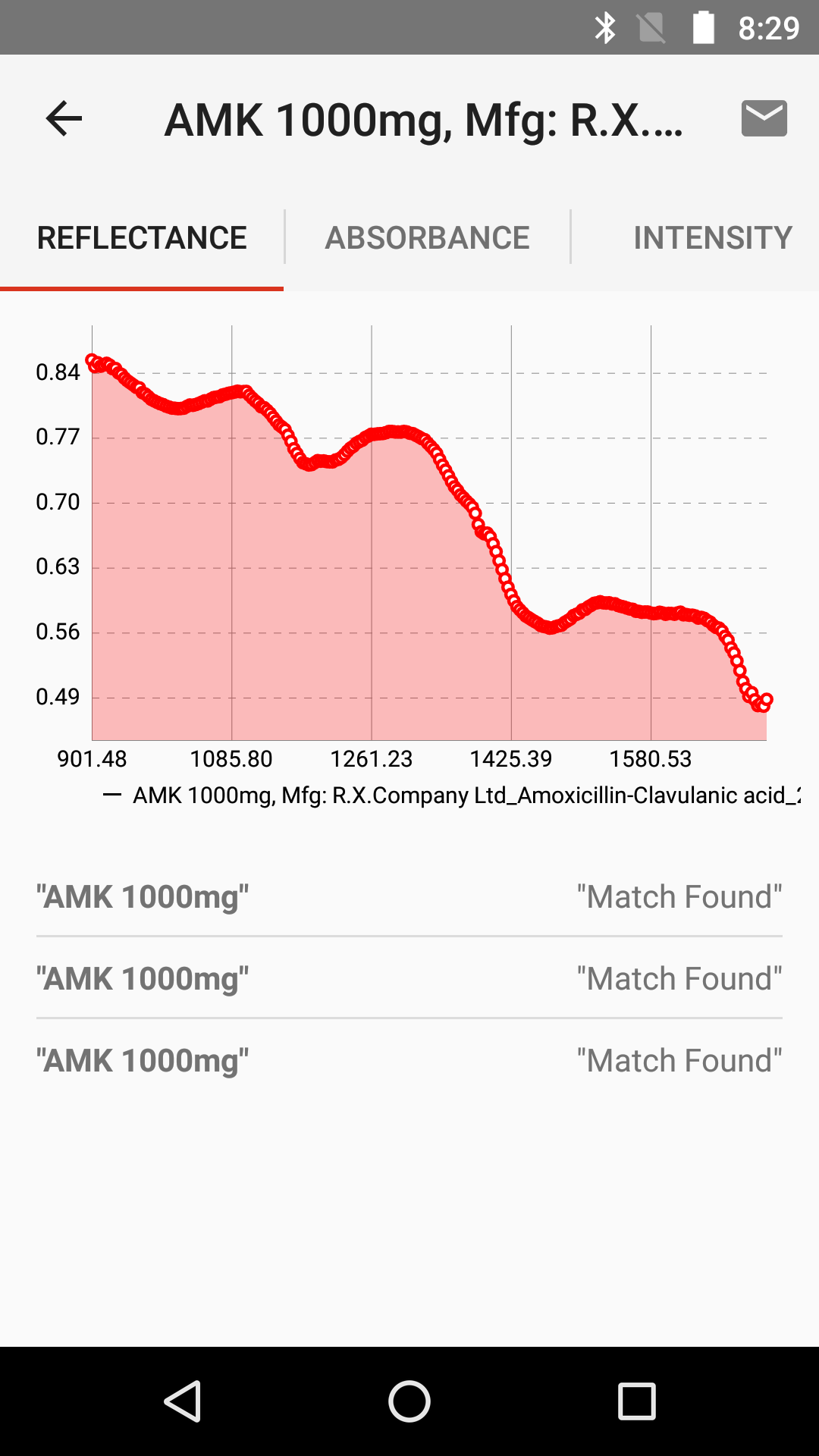 Near Infrared Data
No distinct peaks or areas that correlate with a specific bond

 Need multivariate calibration the extract data to find library matches

Hard for user to compare spectra from one sample to another
10
Other Near Infrared Instruments
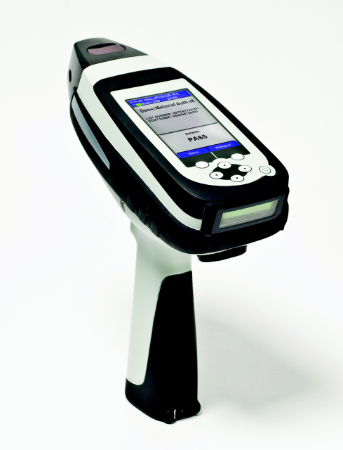 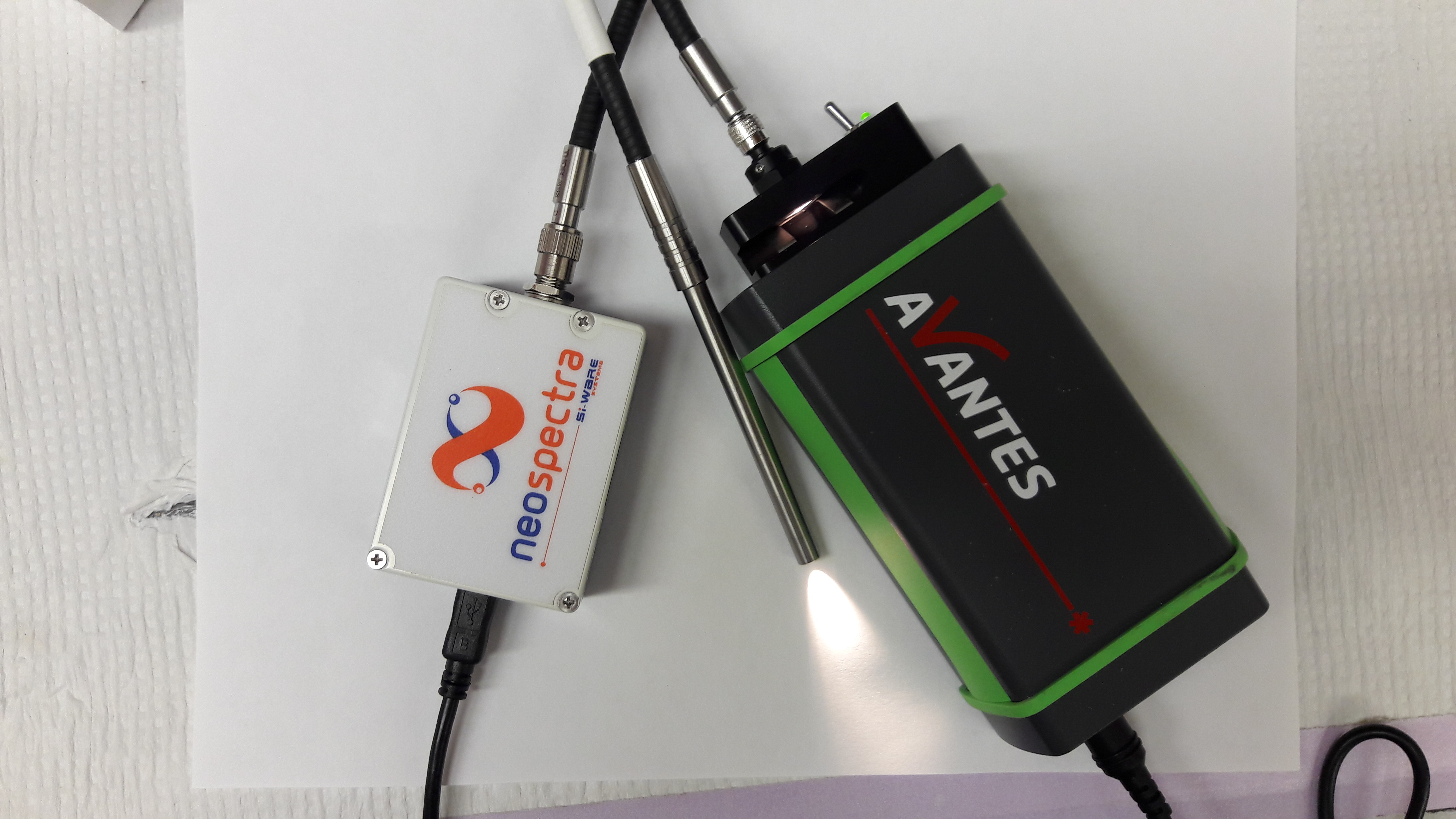 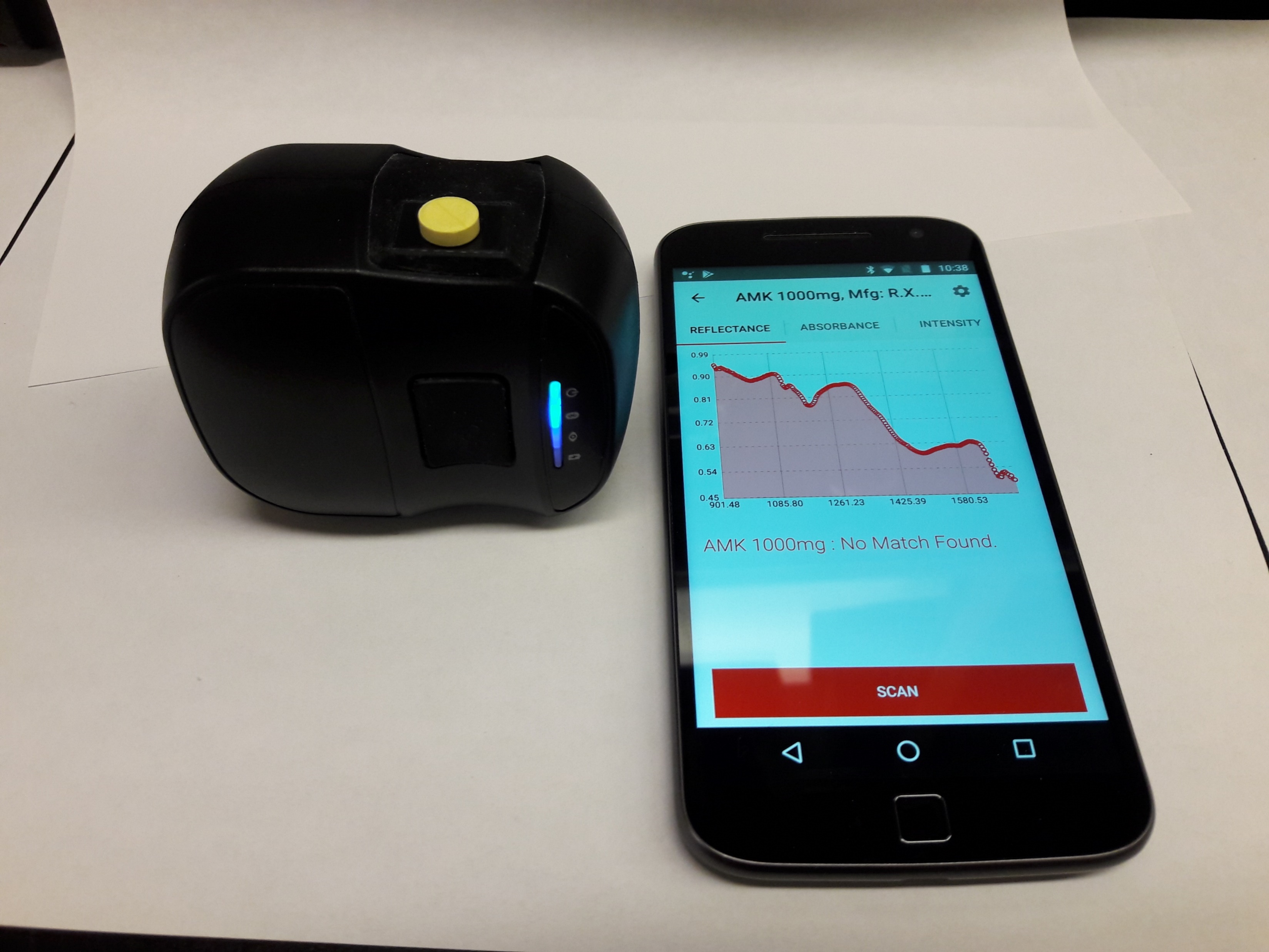 11
[Speaker Notes: Neospectra
Spectral Range 1350 to 2500 nm
Resolution 16nm
SnR 2500:1 @0.5 scan time
Temperature Range -5 to 40 C]
Raman-Intro
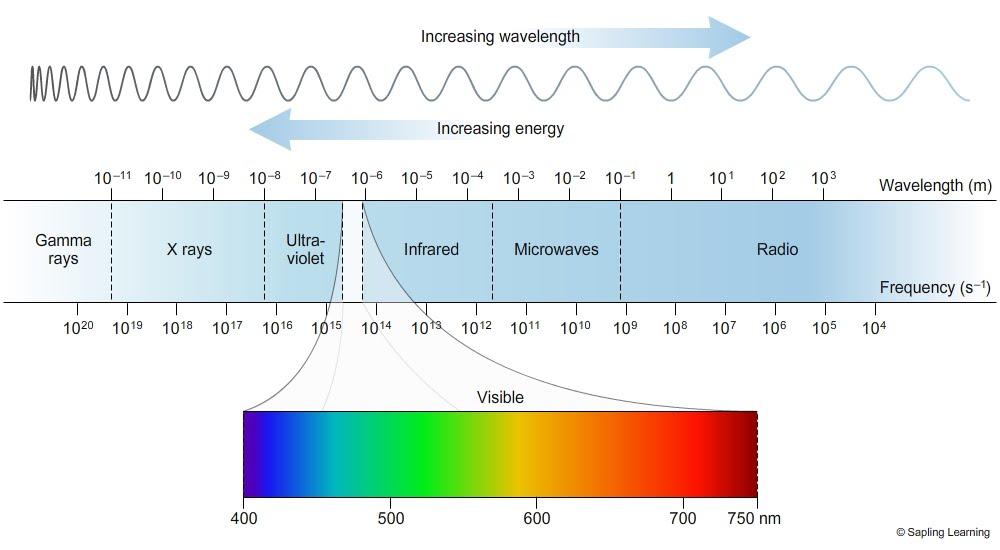 Emission Spectroscopy
Step 1:
Irradiate the sample with a single wavelength of light (laser)
(m)
Ex. 1064nm Laser
(s-1)
12
Sapling Learning-”Electromagnetic Spectrum”
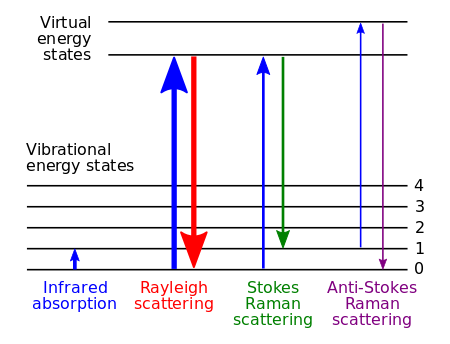 Raman-Intro
Step 2:
Analyze the light that is emitted by the sample
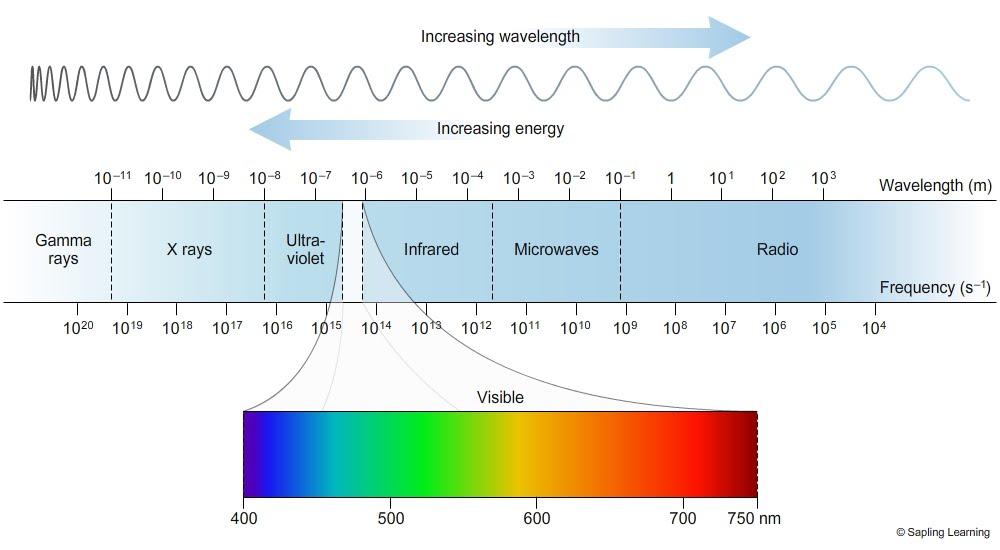 (m)
Region Primarily Detected 
2500nm to 1mm
Compared to the Wavelength of the laser: 
Rayleigh Scattering 
	= Same Wavelength Emitted
Stokes Scattering 
	=  Longer Wavelength Emitted
Anti-Stokes Scattering 
	= Shorter Wavelength Emitted
(s-1)
Primarily Detected and Used in Raman Instruments
Wikipedia-”Raman Spectroscopy”
13
Sapling Learning-”Electromagnetic Spectrum”
Raman-Operation
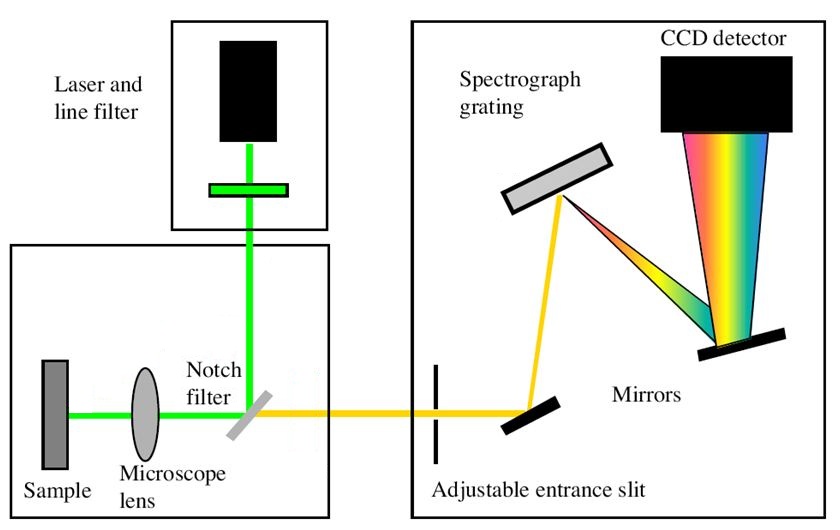 Fire the laser at the sample
Capture light emitted from sample and filter out the laser light
Split the emitted light into its basic wavelengths 
Measure the intensity of the emitted light at each wavelength.
14
Canada Institute of Gemology – GL Gem Raman PL532
How to use the Rigaku Progeny
Turn on the Rigaku Progeny
a.) Select the method that correlates to the sample your are analyzing
			---OR---
2.  b.) Go into a scan without selecting a method
Place the tablet in front of the sample interface
Hit “Scan”
5.   a.)The software's algorithm will determine if the sample spectra 	matched the library spectra selected
		---OR---
5.  b.) The software will search every library spectra in the device, 	and find the best match
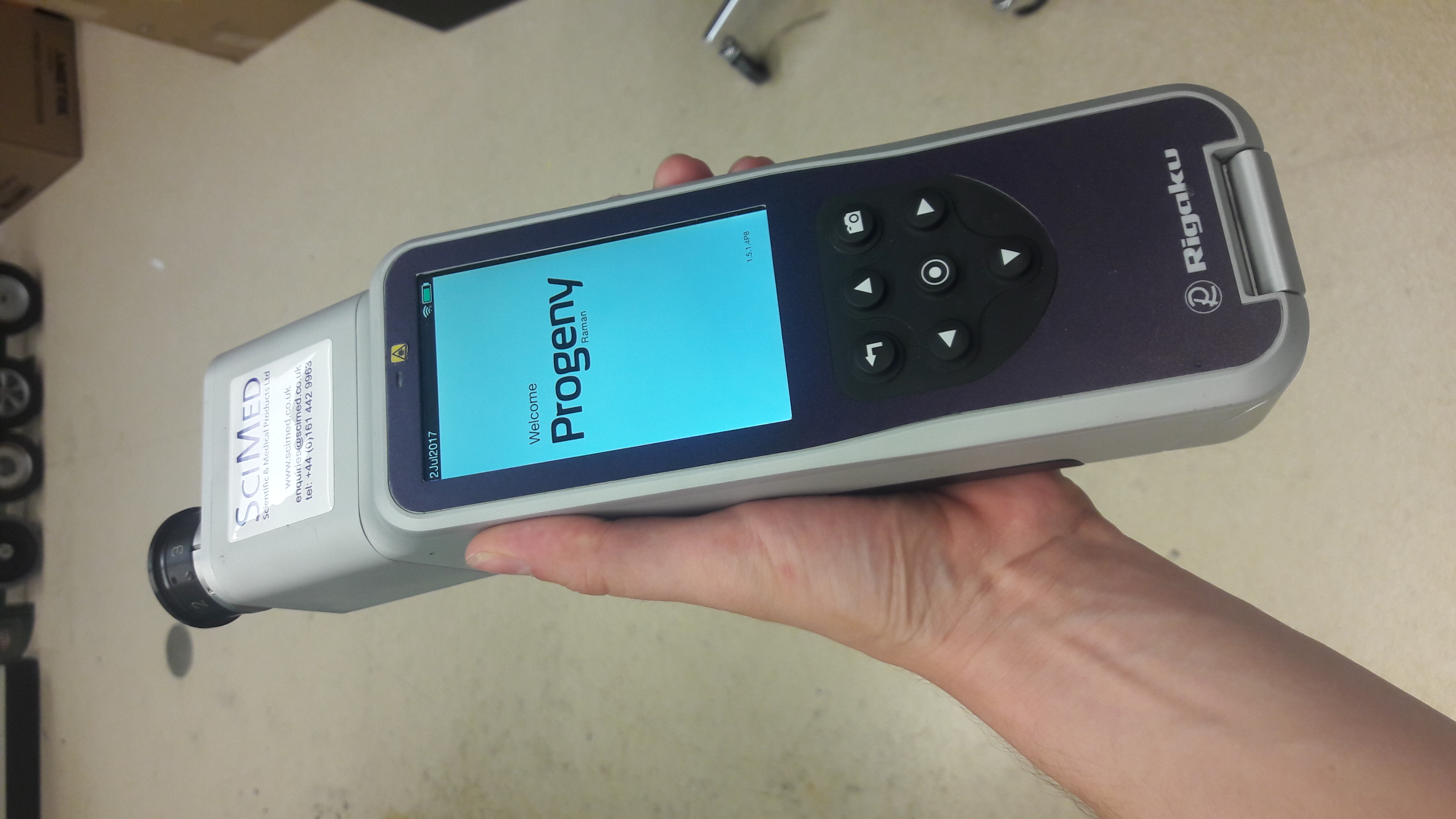 15
Raman-Data
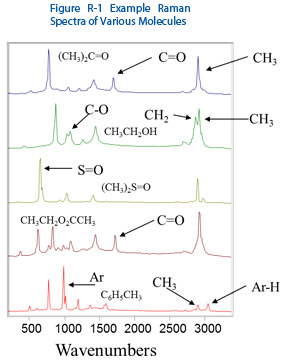 High resolution and sensitivity

 Peaks can be assigned to different vibrational modes
Different types of bonding and vibrations

Easier for a user to distinguish chemical differences in the sample.
16
BWTek-”Introduction to Raman Spectroscopy”
Other Raman Instruments
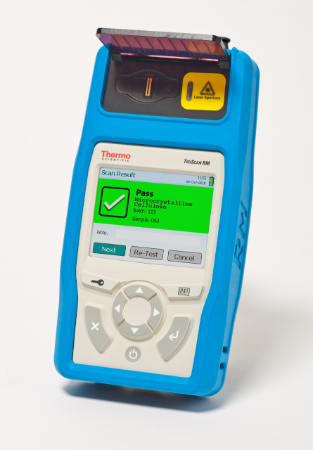 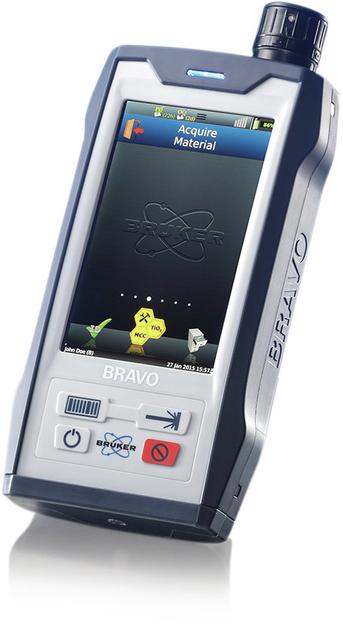 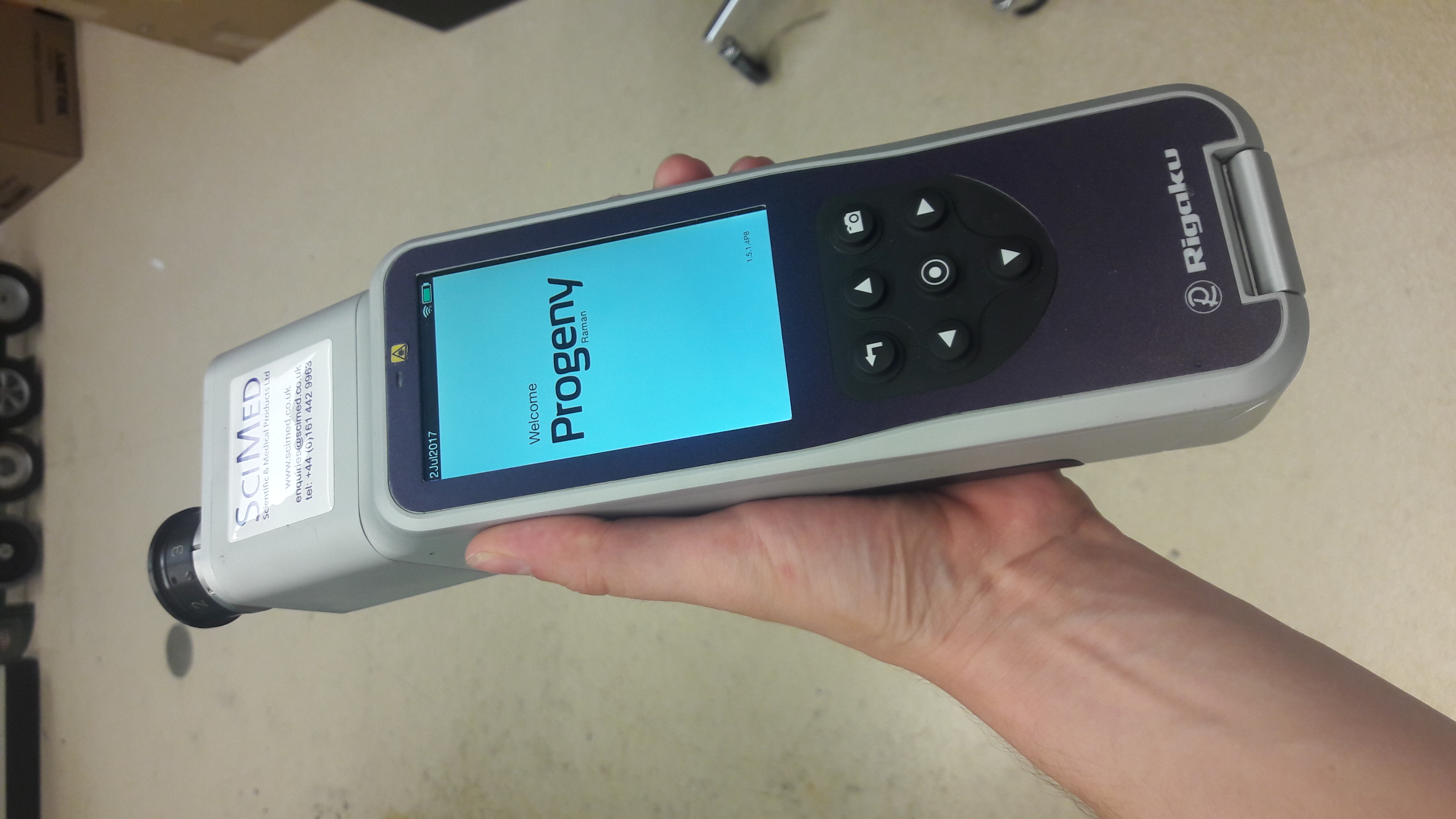 17
ThermoScientific - TruScan RM Handheld Raman Analyzer
Analyticworld.com – Bravo – The new handheld Raman spectrometer from Bruker
What can both these NIR and Raman Devices do?
Scan through clear packaging
Compare spectra to a reference library for identification
Field deployable and portable
What are the shortfalls for both devises ?
Requires electricity and the batteries only last for up to 6 hours
Tablet coatings can interfere with API detection
Needs updated spectral libraries of authentic medicines
18
Near Infrared and Raman-Pros and Cons
Cons
No unknown sample library searching
Not the most sensitive spectroscopic technique
Poor resolution
Pros
Very fast sampling
Simpler mechanism of operation
Near Infrared
Pros
Higher Sensitivity
Higher Resolution 
Can conduct unknown sample library searches to find the best match
Cons
Can suffer from signal interference from samples that fluoresce
Laser a potential hazard
Raman
19
Texas Instruments-DLP NIRScan Nano EVM (Rev. F)
Many Other Devices that 
use the Electromagnetic Spectrum!!
20
Other Spectro Techniques Fourier Transform Mid Infrared
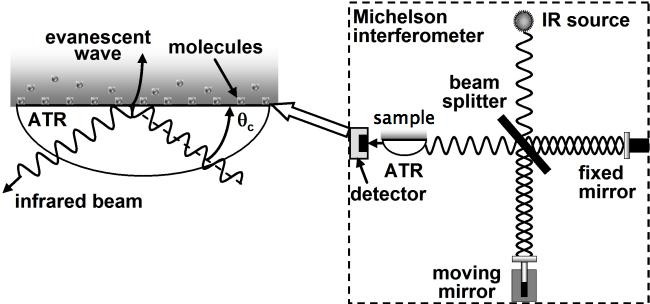 Absorption Spectroscopy
Scans from 2500nm to 20000nm
Can characterize functional groups
High Resolution and Sensitivity
 Cannot scan through packaging, even clear packaging
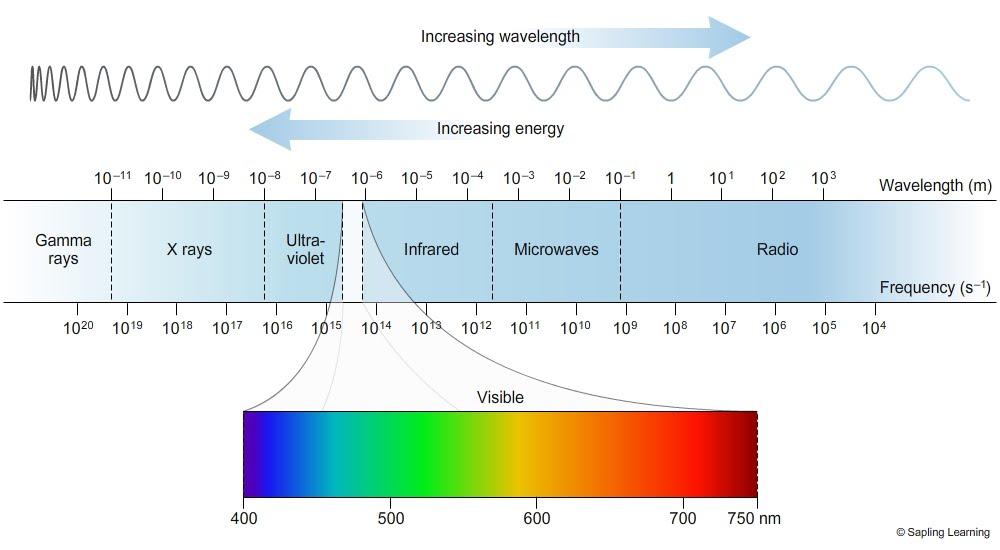 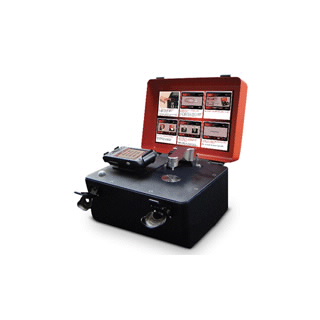 Ex. Agilent 4500 FTIR
21
Rossman, G.R. CalTech “GE 116-Analytical Techniques in Geochemistry”
Other Spectroscopic Techniques X-Ray Fluorescence
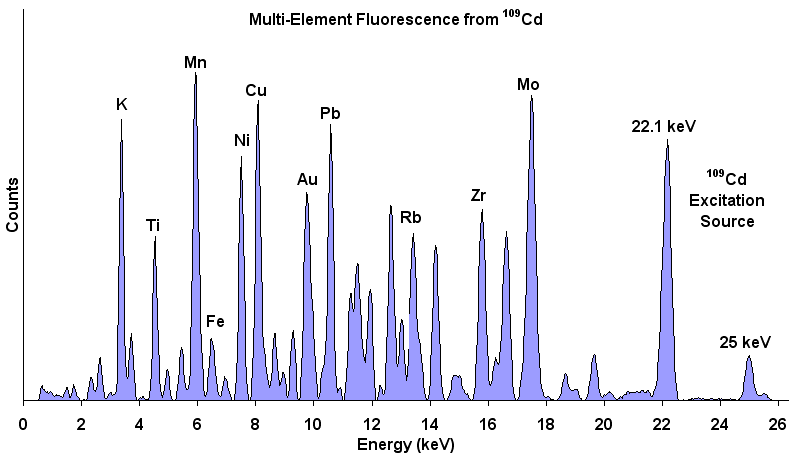 Emission Spectroscopy 
Gathers elemental data about the sample
	Ex. Ca, Fe, Ti, Br, etc.
Ideal for APIs that have a distinct element
Difficult to distinguish between simple organic compounds
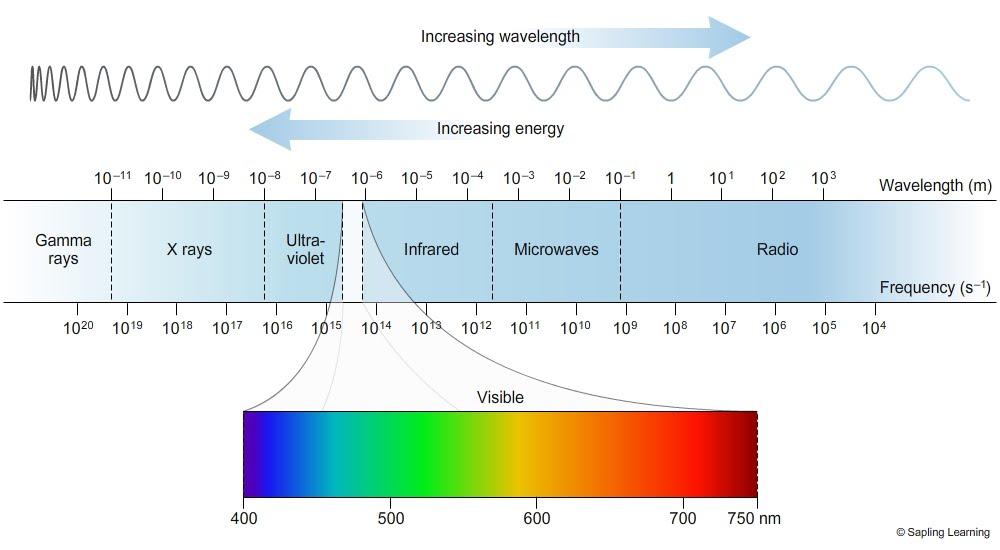 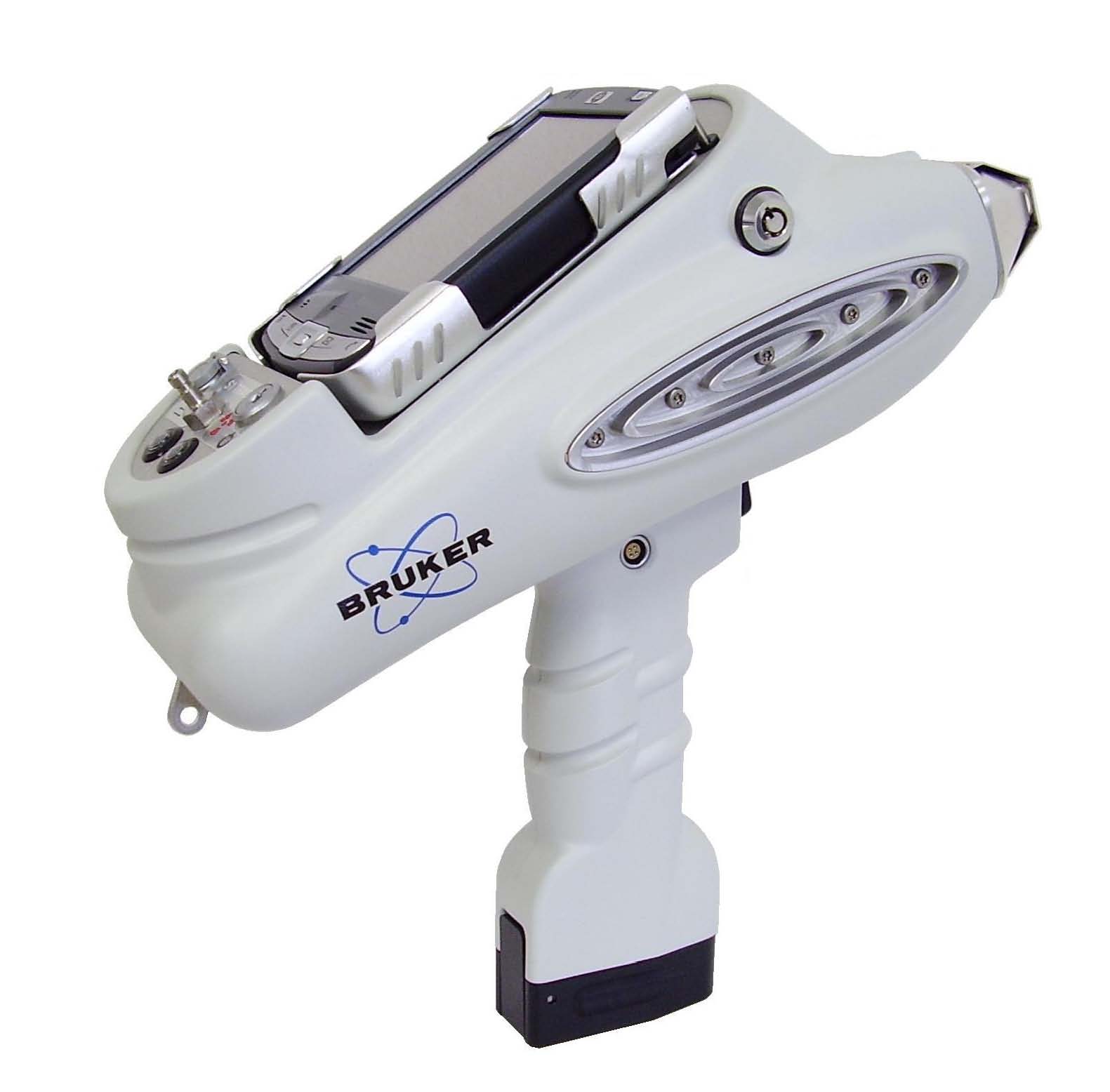 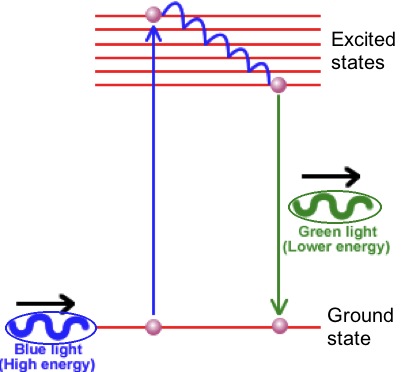 22
Other Spectroscopic Techniques CD3
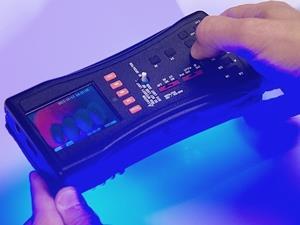 Absorption and Emission 
Image Analysis 
Large variety of different samples to test
Pills, packaging, info sheet, etc. 
Fastest method to look at large batches of samples at the same time
Screening technique only and not quantitative
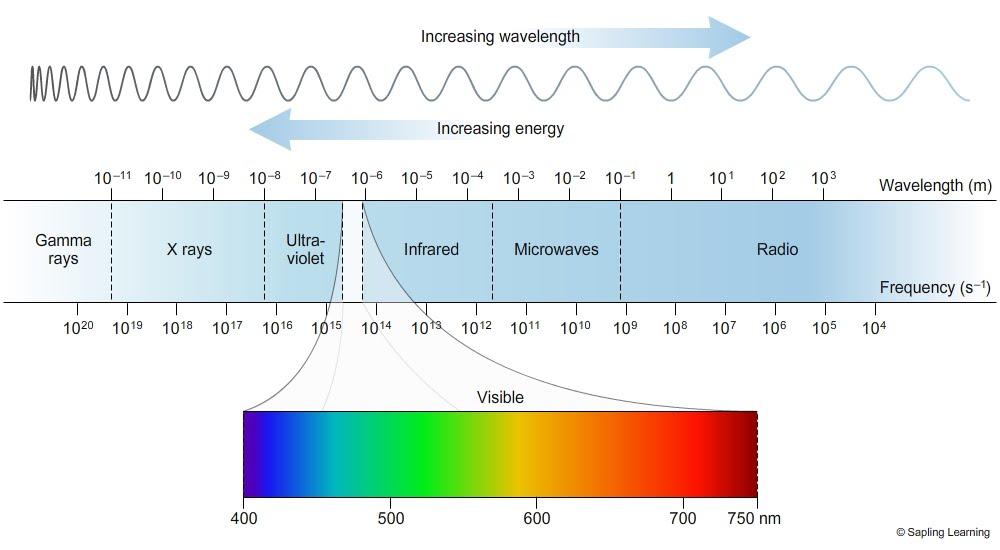 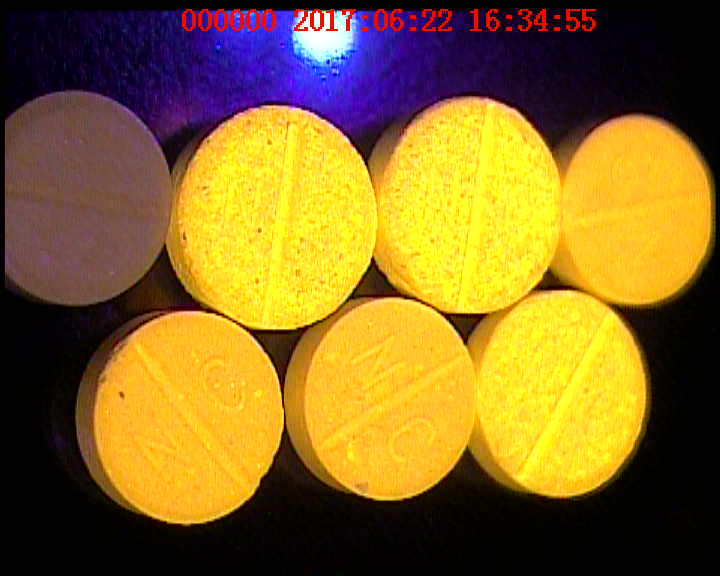 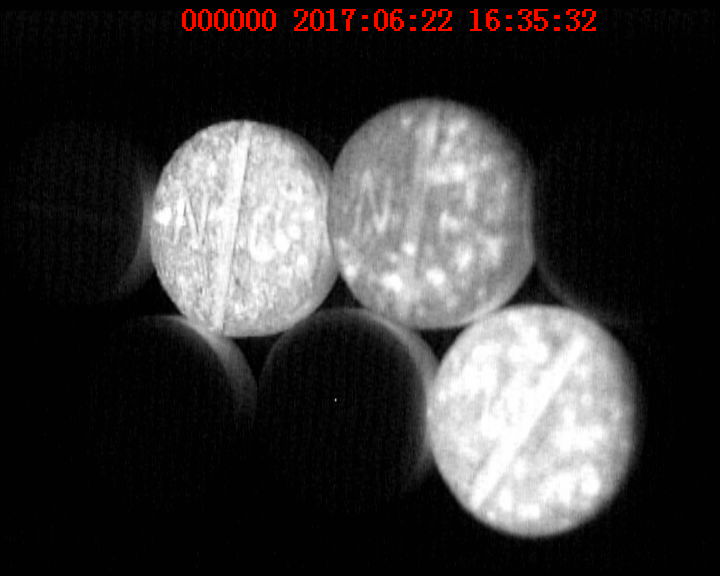 23
Summary
Spectroscopic techniques offer a middle ground between capabilities and resource requirements

Spectroscopy is one of the fastest analysis techniques

Most techniques are non-destructive

These spectroscopic instruments are becoming simpler to use.
24
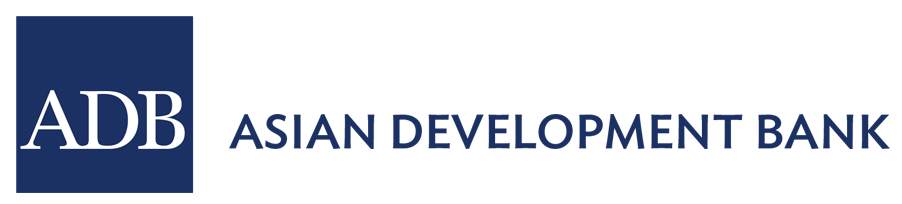 Thank you!!
Dr. Facundo Fernandez’s Research Group
Dr. Marcos Areces
Infectious Disease Data Observatory
Dr. Celine Caillet 
Dr. Serena Vickers 
Dr. Paul Newton
Former Fernandez Group Members
Dr. Matthew Bernier 
The Ohio State University
Ms. Laura Winalski 
Vanderbilt University
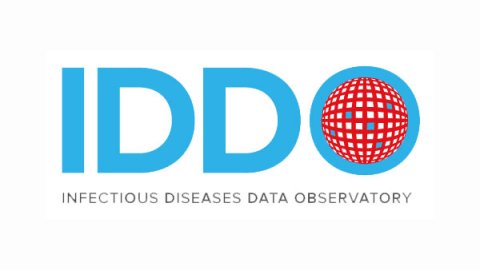 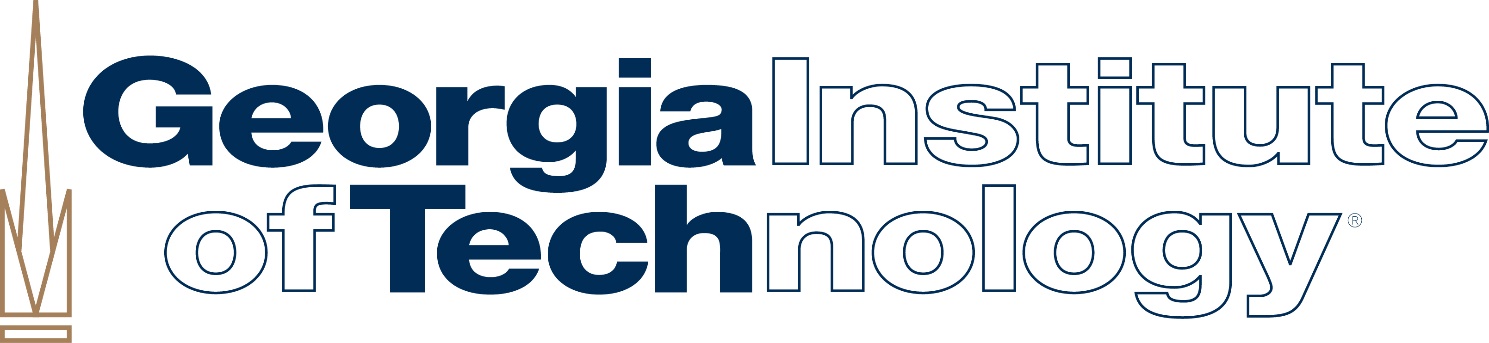 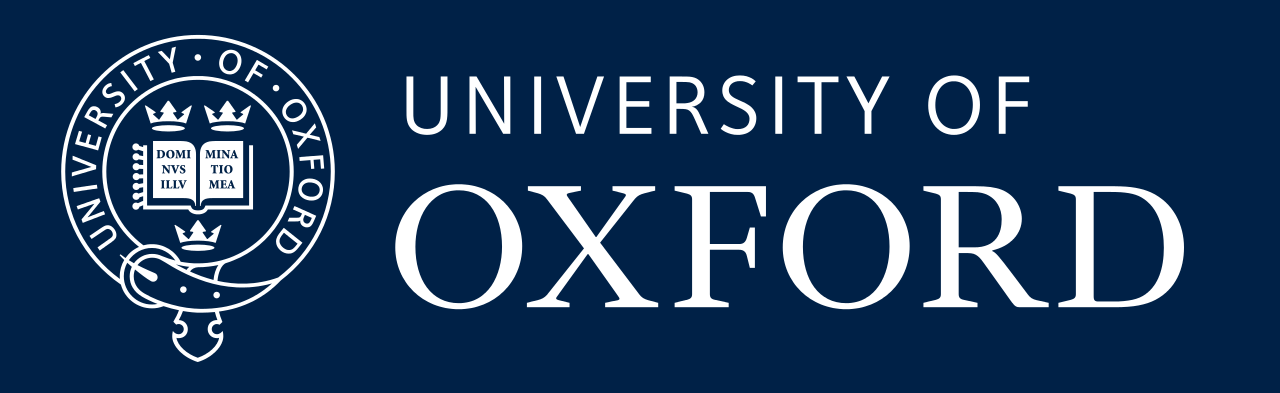 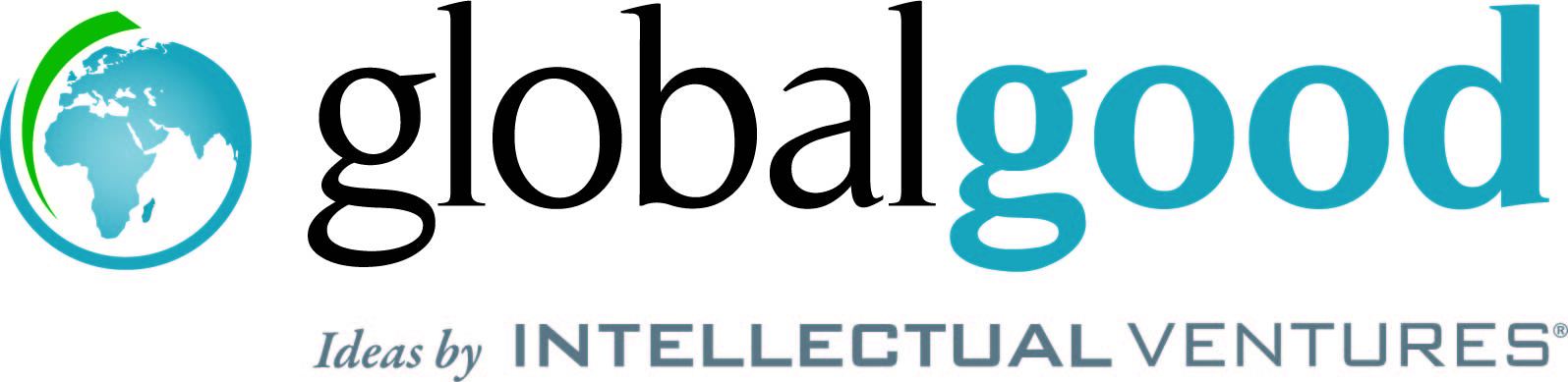 25